Rotator Cuff InjuriesPartial Thickness Rotator Cuff Tears: Treatment and Repair Techniques
OMICS March 24th, 2015
Sports Medicine and Fitness
Alex Martusiewicz

Coukos, J., Gomberawalla, M., Douros, D., Terry, M.
Overview
Anatomy
Classification
History
Examination
Imaging
Treatment
Anatomy
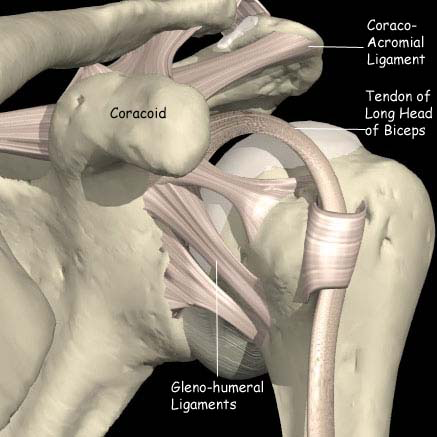 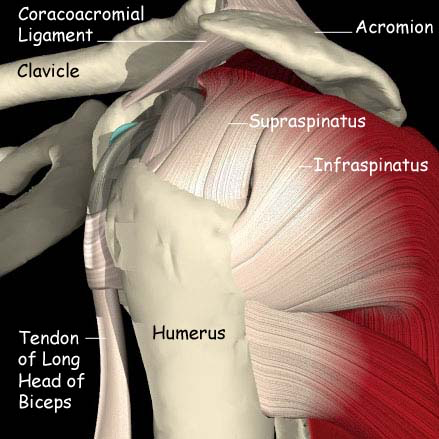 Classification
Partial                
-Bursal vs  Articular
   < 50% thickness
   > 50% thickness 

Complete
   Organize by size

Number of muscles involved
Classification
PASTA:
Partial Articular Supraspinatus Tendon Avulsion
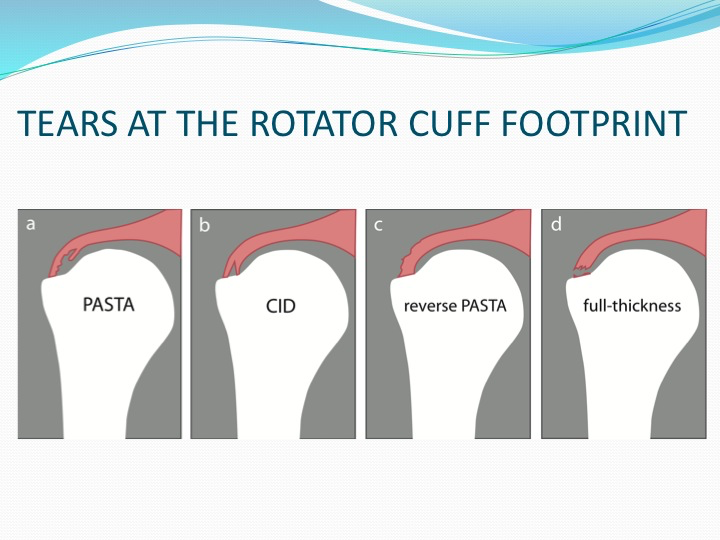 History
Pain on the lateral aspect of the shoulder
may radiate to deltoid insertion
anterior acromion with impingement
+/- biceps tendonitis
Stiffness, especially IR
Cannot lie on that side
Weakness, instability, crepitus
Partial tears more sore and stiffer
Acute tear may have inciting event
Physical Exam
Inspection: atrophy, symmetry
Palpation: AC, cuff tenderness
Range of motion: active, passive 
Strength: ER and elevation power, lag 
Provocative: impingement sign, arc of pain
Physical Exam
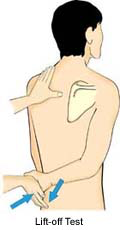 Specialized Tests
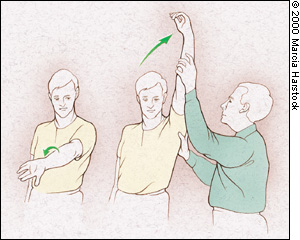 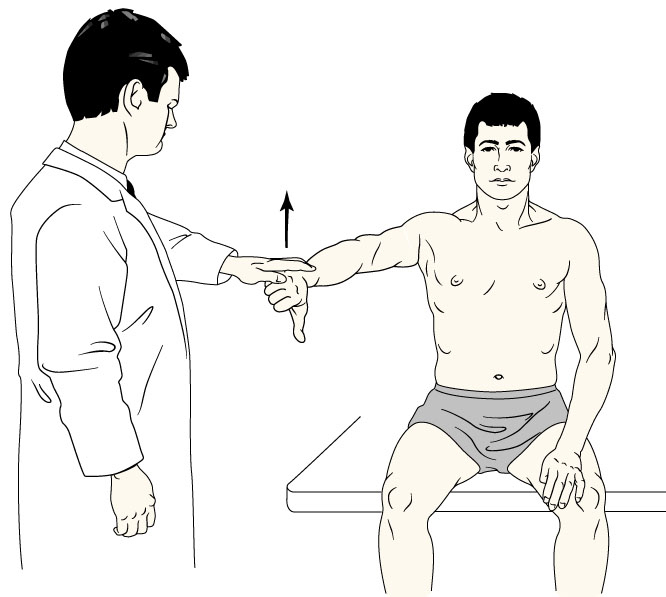 Neer – Impingement
Jobe (Empty Can) - Supraspinatus
Lift Off – Subscapularis
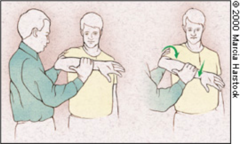 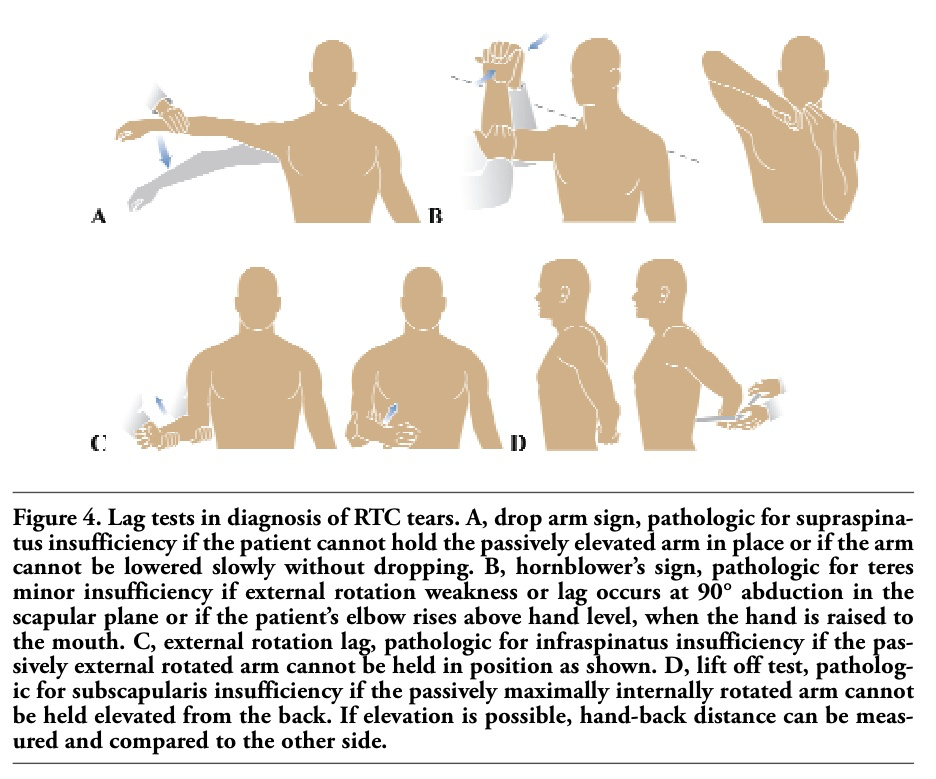 Hawkins – Impingement
Hornblower – Teres Minor
Imaging
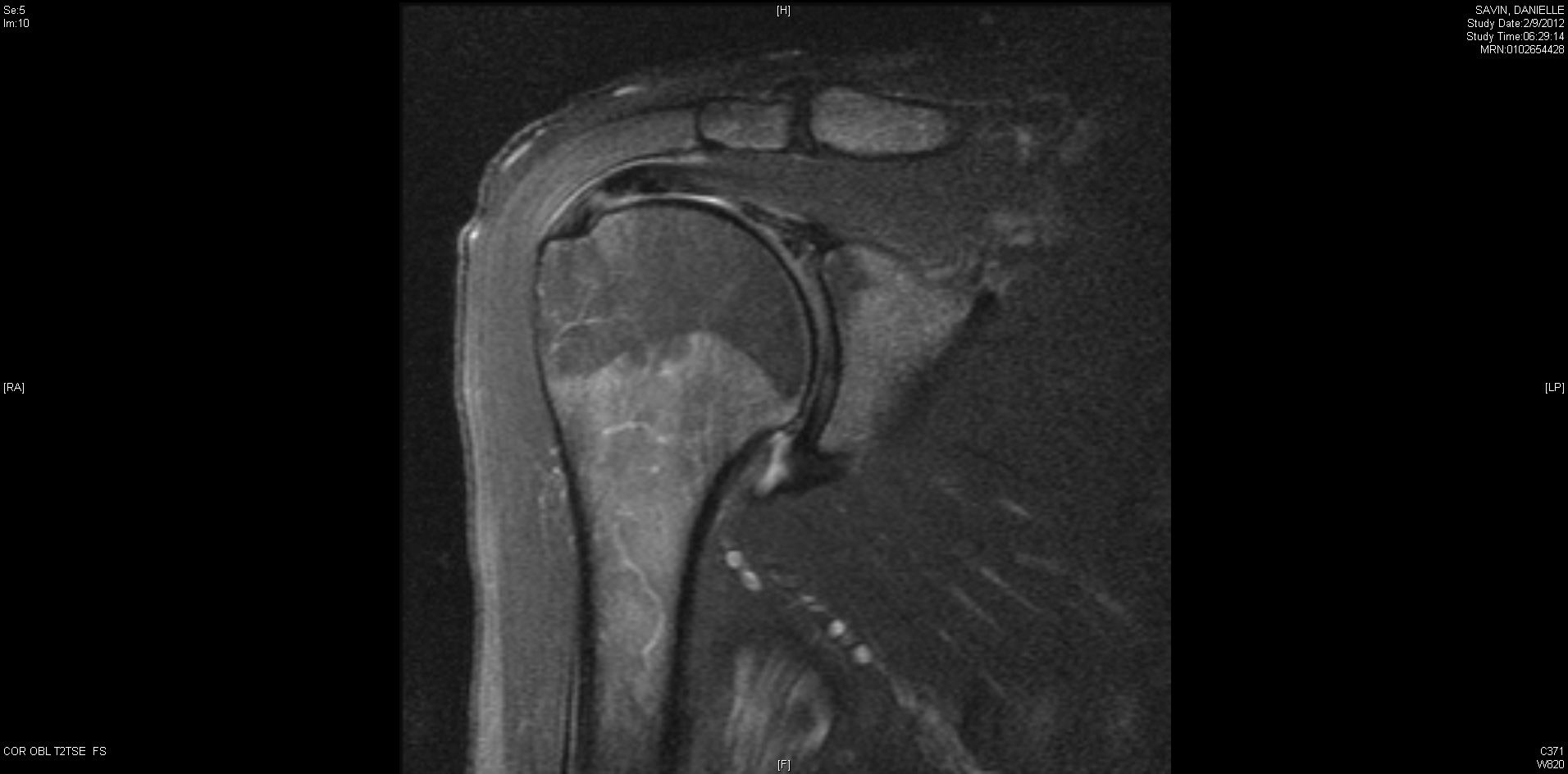 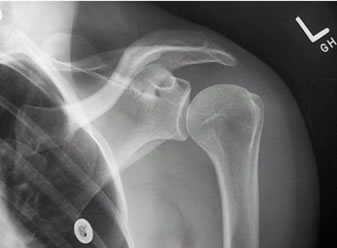 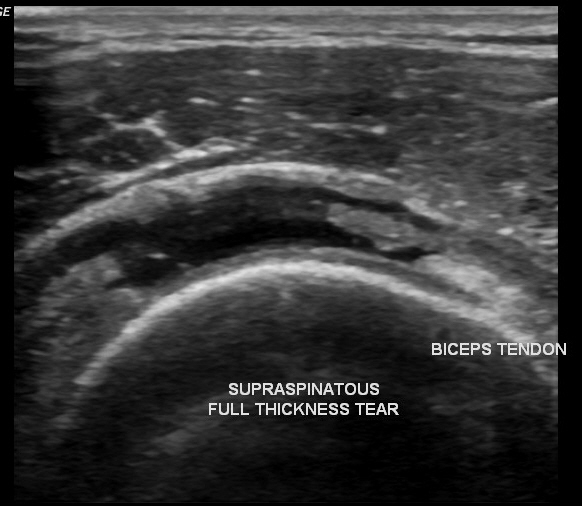 X-ray
Ultrasound
MRI
MRI vs Ultrasound
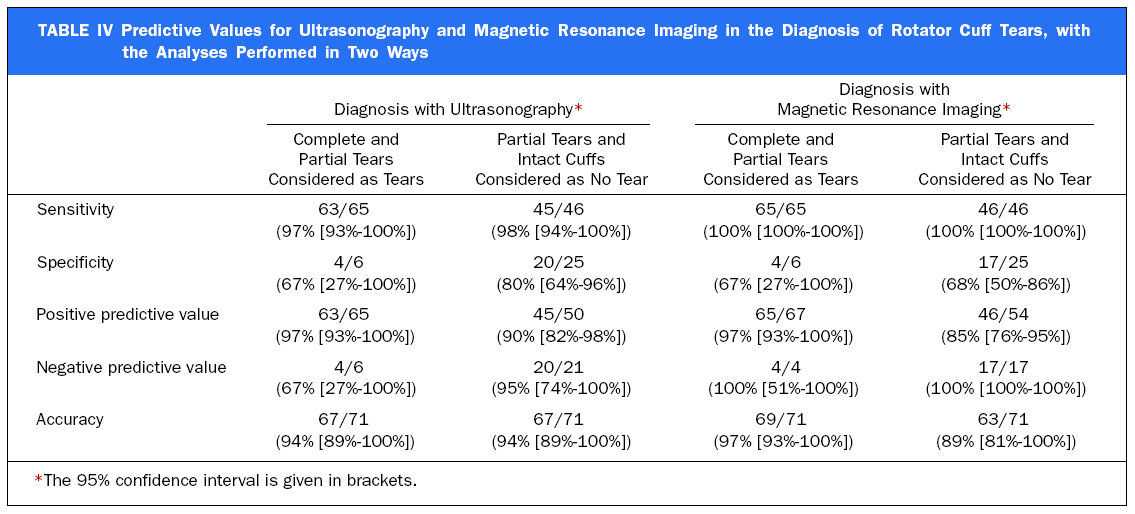 Detection and quantification of rotator cuff tears. Teefey et al. JBJS 2004
71 patients with shoulder pain had imaging with 
    U/S and MRI then underwent arthroscopy
46 full thickness tears
19 partial thickness tears
6 had no tear
U/S and MRI had comparable accuracy for identifying and measuring size of partial and full thickness tears
MRI slightly more sensitive
Imaging
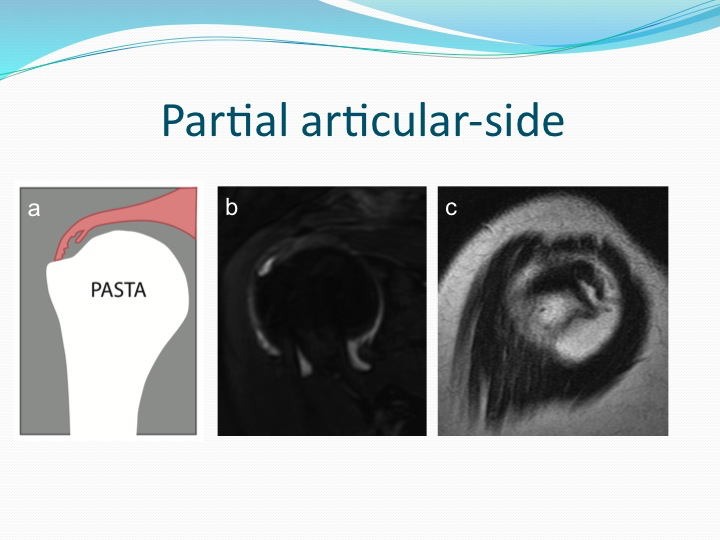 Imaging
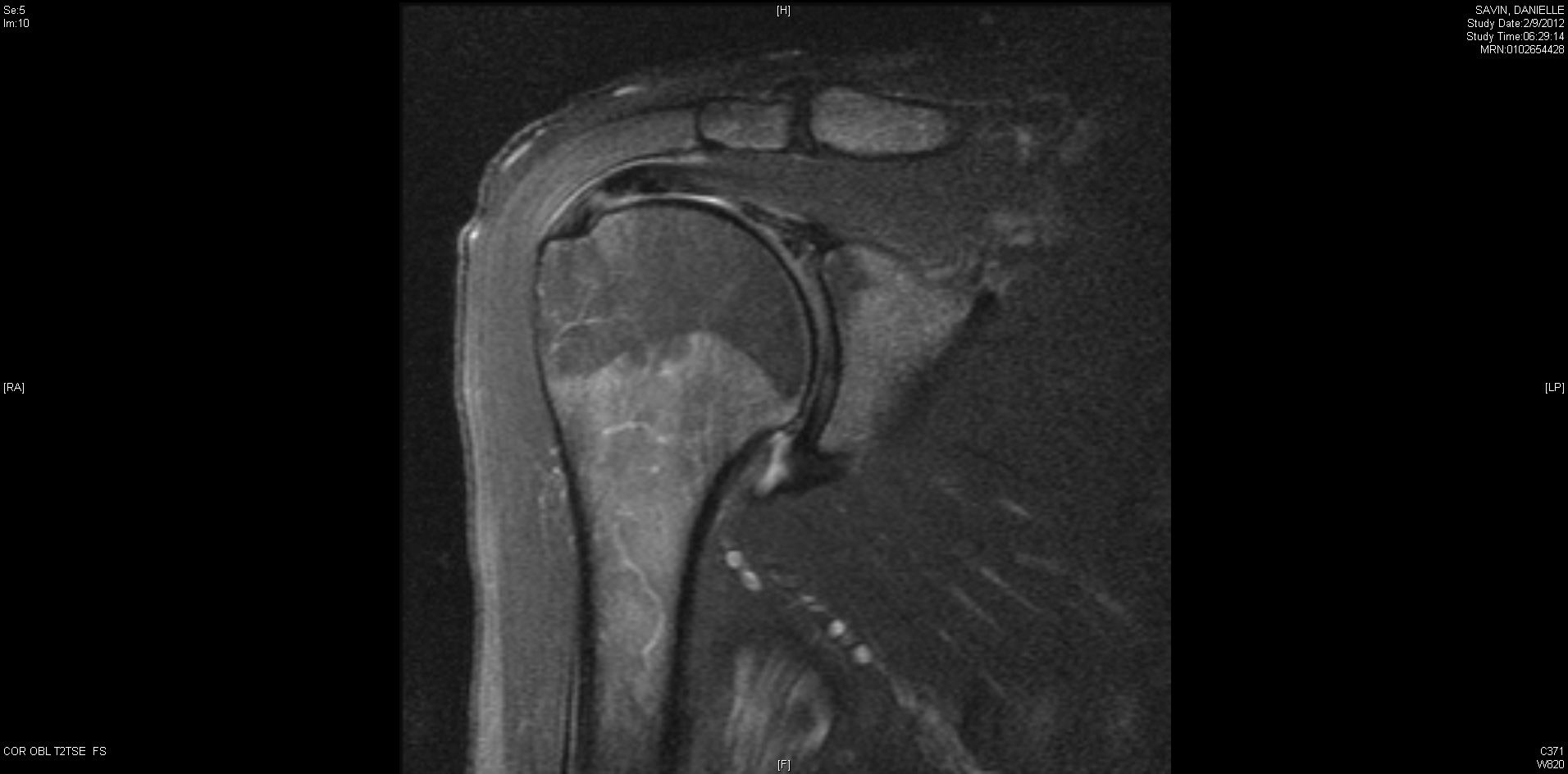 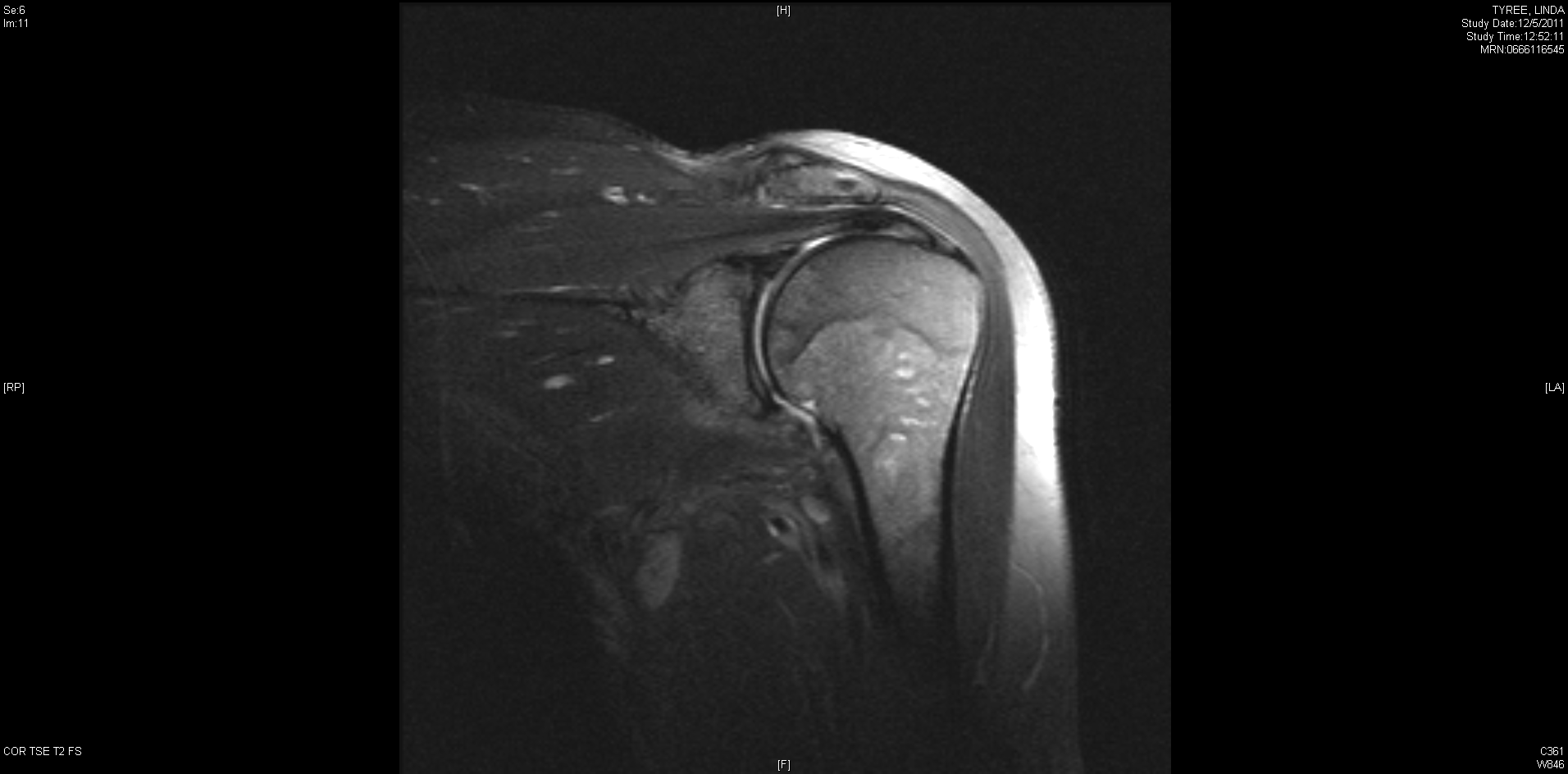 Treatment
Mainstay is conservative

Surgery reserved for significantly symptomatic patients who have failed conservative management > 6 -12 months

Younger patient (<60) with acute tear
Cuff repair within 6 weeks
Treatment
Conservative Treatment Candidates
Partial thickness tears
Older patients with chronic large tears and extensive cuff muscle atrophy

NSAIDs
Symptom control ± ↓ inflammation

Physical Therapy
Rotator cuff strengthening
Pain free ROM
Strengthening shoulder girdle
Improving biomechanics and proprioception

Corticosteroid Injections
Subacromial injection if impingement thought to be primary cause of symptoms
Indications for Surgery
Failed conservative management
3 to 12 month course of NSAIDs, therapy, corticosteroid injections, activity modification

Significant or progressive weakness, esp. acute
Early repair if <50 y.o. and full-thickness tear

Differential diagnosis confirms weakness is from rotator cuff tear (i.e. MRI findings correlate with exam, rule out other causes)
Contraindications to Surgery
Asymptomatic tear

Chronic “massive” irreparable tears
Tendon retraction past glenoid rim
Fatty degeneration of muscle
Increased width of subtrapezial fat pad

Frozen shoulder
Need ROM pre-op

Unwilling or unable to participate in post-op therapy
Surgical Techniques
Debridement
Decompression and acromioplasty
Repair
“Complete the tear”
Trans-osseous
Trans-tendon
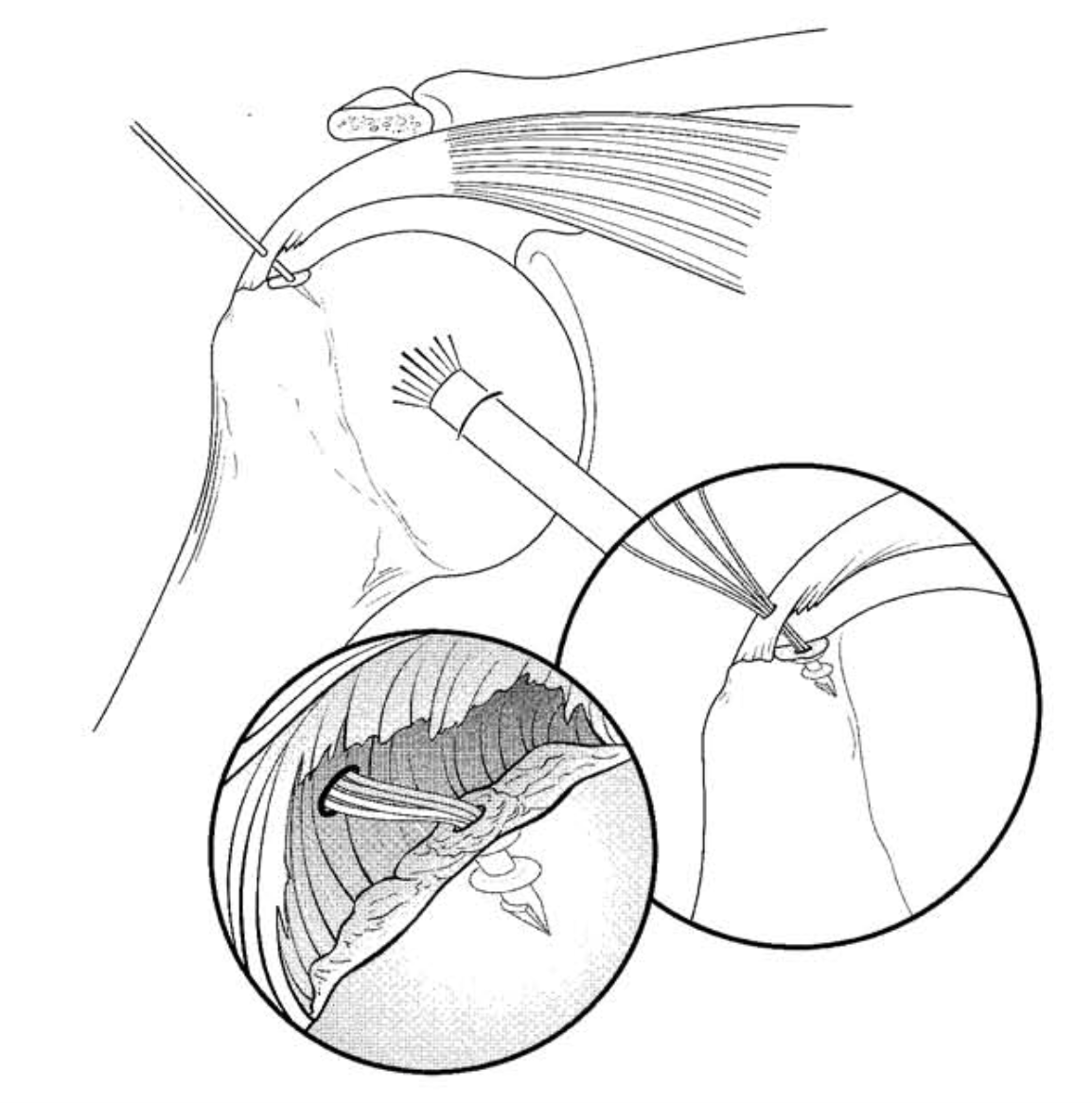 Surgical Techniques
-Trans-interval rotator cuff repair
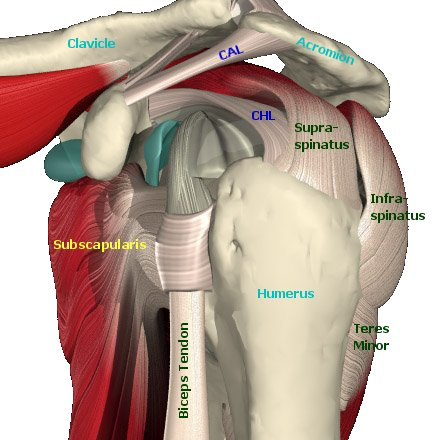 Rotator Interval:
capsule, SGHL, and the coracohumeral ligament that bridge the gap between the supraspinatus and the subscapularis
Surgical Techniques
-Trans-interval rotator cuff repair
Rotator Interval:
capsule, SGHL, and the coracohumeral ligament that bridge the gap between the supraspinatus and the subscapularis
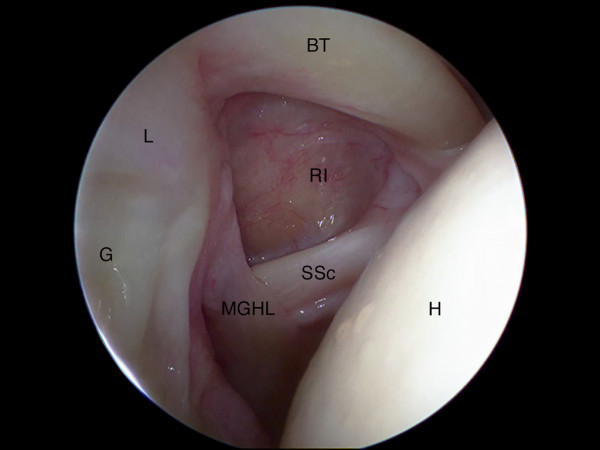 Surgical Techniques
-Trans-interval rotator cuff repair
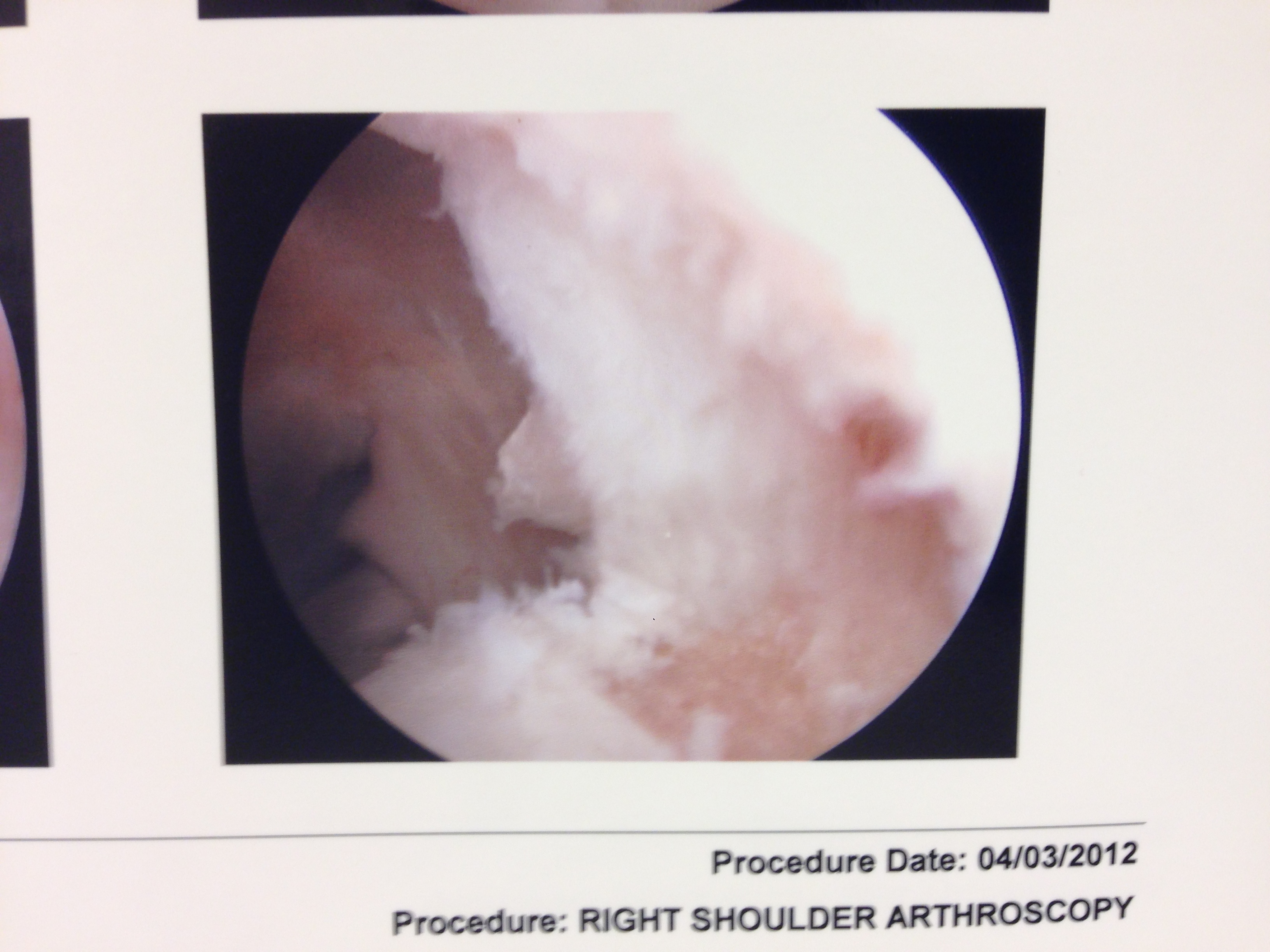 Identify tear
Prepare footprint
Surgical Techniques
-Trans-interval rotator cuff repair
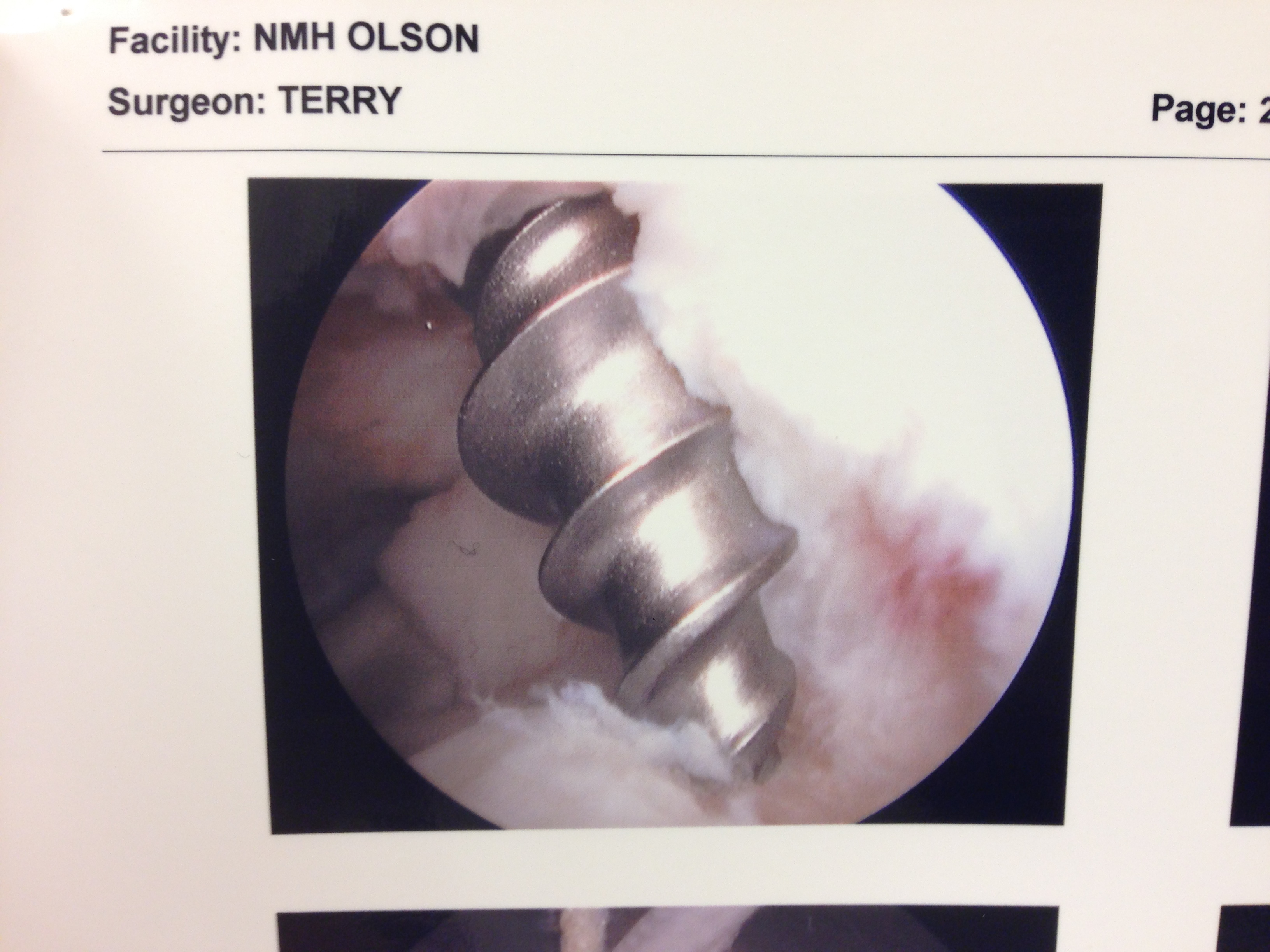 Insert anchor through the rotator interval
- 5 mm double loaded titanium anchor
Surgical Techniques
-Trans-interval rotator cuff repair
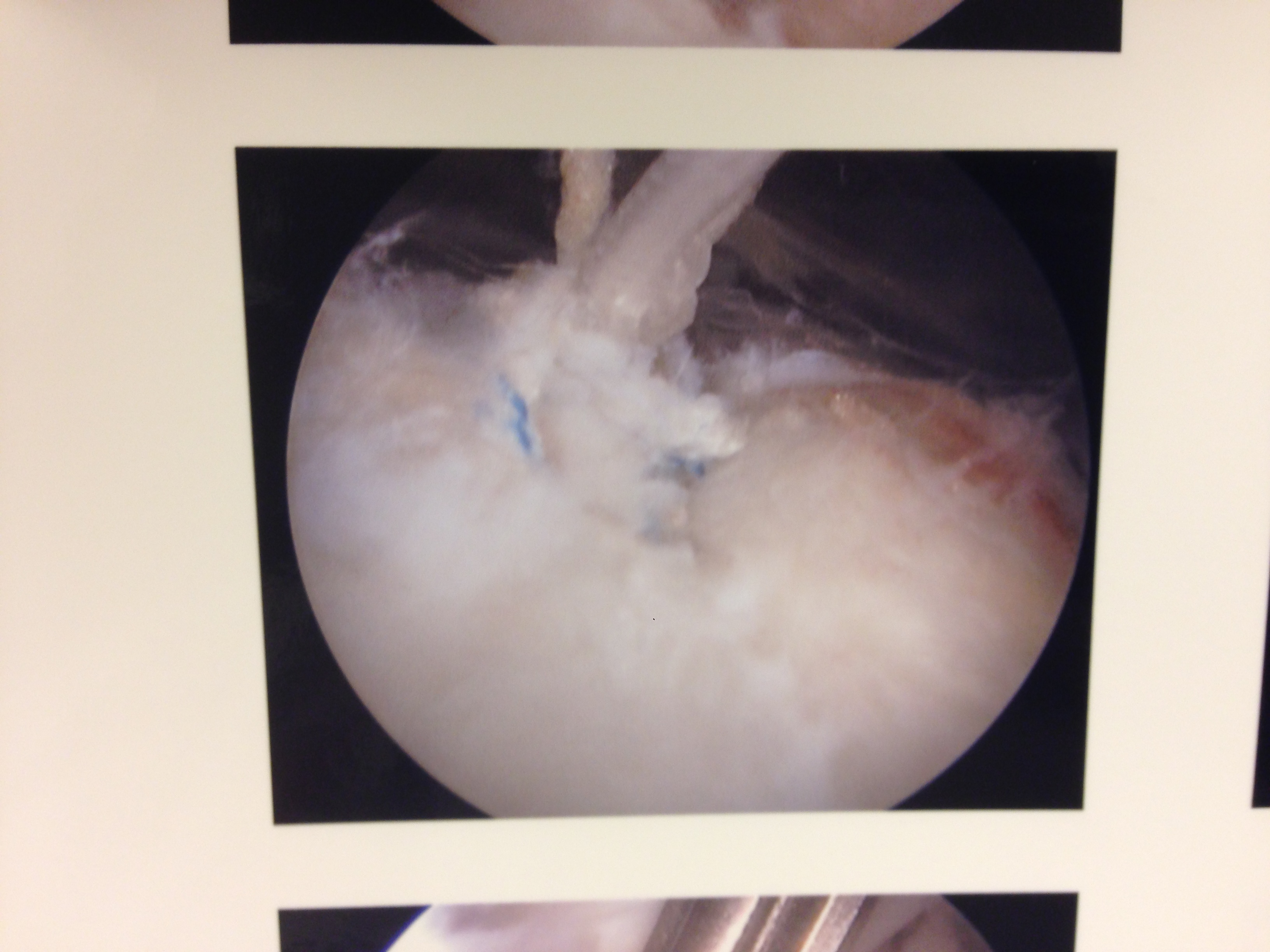 Create subacromial portal
Pass two suture limbs through rotator cuff with suture lasso
Tie in subacromial space
Surgical Techniques
-Trans-interval rotator cuff repair
Respects intact tendon and supraspinatus footprint

Avoids creating a breach close to the rotator cuff insertion
Surgical Techniques
-Trans-interval rotator cuff repair
14 patients retrospectively identified with a PASTA tear who met criteria (< 50% tear, refractory to conservative treatment)
 
- 10 Males, 4 Females
 - Dominant arm in 11/14 patients
 - Average age: 56
 - Mean clinical follow up: 28 months
Surgical Techniques
-Trans-interval rotator cuff repair
ASES Shoulder Score used as an outcome measure
 - 95.8 out of 100 (95% CI: 91.8- 99.8) 

11/14 Patients had complete resolution of pain

92% of patients stated that they would repeat the procedure again
Conclusions
Thorough examination and appropriate imaging are important for diagnosing rotator cuff pathology
Important to distinguish between partial and complete tears
Conservative management should be attempted for partial tears
Trans-interval repair provides reliable pain relief while respecting the intact tendon and supraspinatus footprint
References
"We Provide Medical Images." Silkfactory. Web. Feb 3. 2015. <http://www.silkfactory.com/2015/02/13/we-provide-medical-images/>

Fox, J.A., Romeo A.A., PASTA Lesion-Trans-Tendon Technique for Repair. Operative Techniques in Orthopaedics, Vol 12, No 3, 2002 pg. 191-196.

Penello, D. Rotator Cuff Tears. Upper Extremity Rounds. Feb 22, 2006.

"Rotator Cuff Tear." Rotator Cuff Tear. Web. 20 Mar. 2015. <http://www.londonortho.co.uk/private/RCT.htm>.

"Rotator Cuff Tears." Rotator Cuff Tears. Web. 21 Mar. 2015. <http://www.shoulderdoc.co.uk/articletile.asp?article=61§ion=22&tile=4>.

Teefey et al. Detection and quantification of rotator cuff tears. JBJS 2004, Apr;86-A(4):708-16.
Thank You


John Coukos
Dr. Mustafa Gomberawalla
Dr. Michael Terry